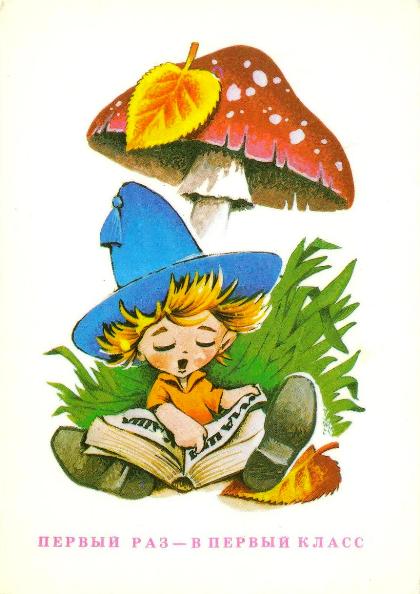 Задача????
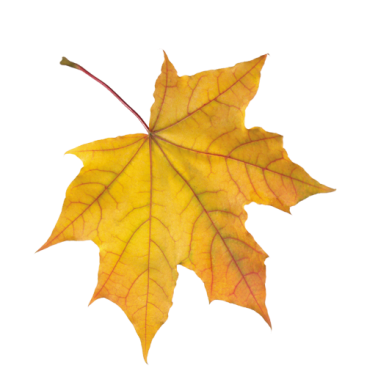 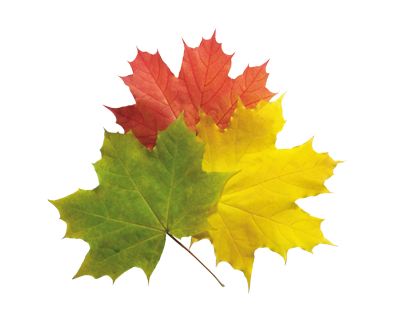 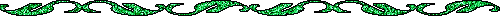 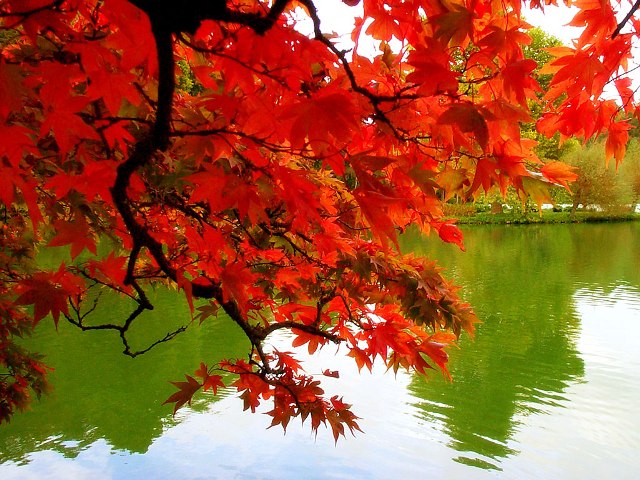 Тема урока: Осень: поэт-художник-композитор
Поэт, художник, композитор.
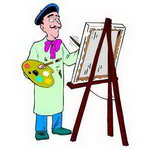 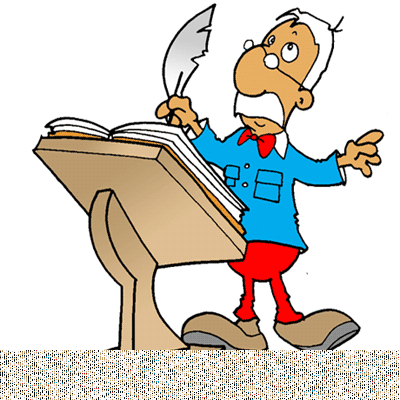 звуки,
нотный лист,
ноты,
музыкальный
инструмент.
слово,
бумага,
перо.
Краски,
Кисть,
карандаш.
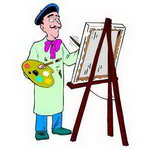 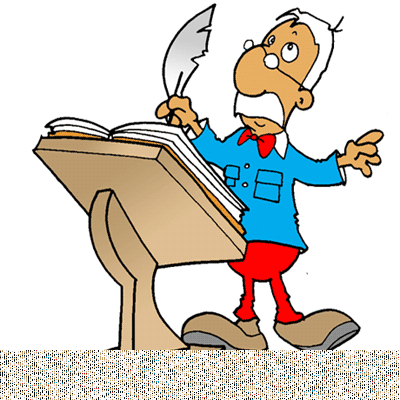 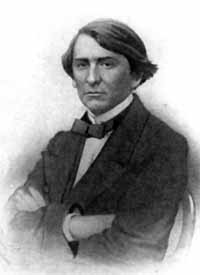 Миновало лето,Осень наступила.На полях и в рощахпусто и уныло.Птички улетели,стали дни короче,солнышка не видно,Тёмны, тёмны ночи.
Алексей Николаевич
Плещеев
(1825-1893 )
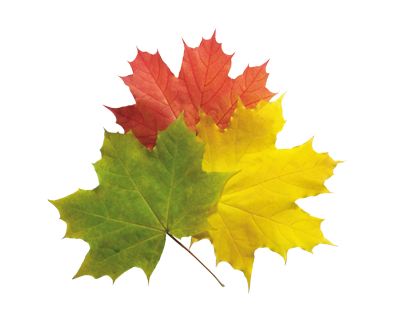 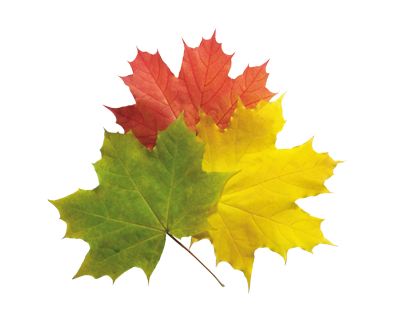 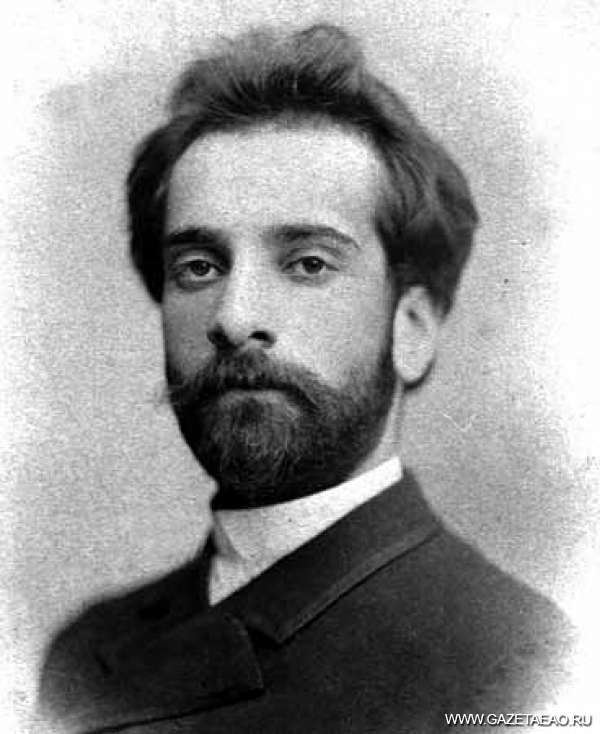 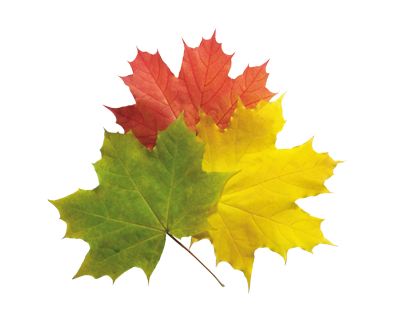 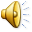 Исаак Ильич Левитан1860-1900
Цикл  «Времена года»
12 месяцев  -  12 пьес

Осень
Октябрь 
(Осенняя песнь)
Петр   Ильич Чайковский(1840-1893)
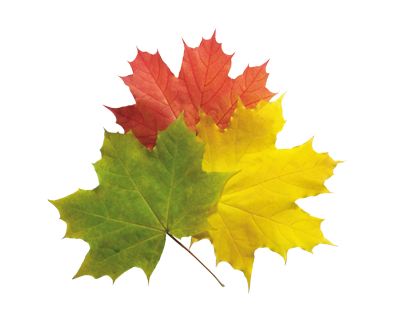 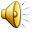 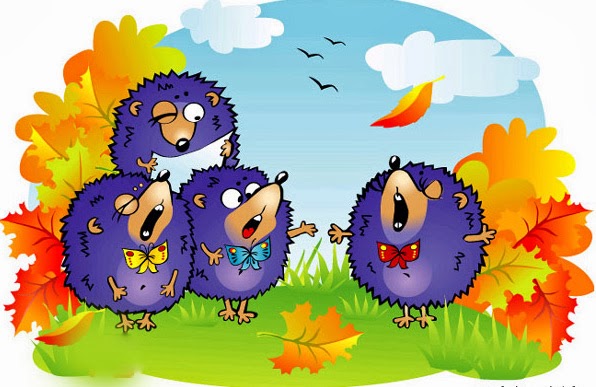 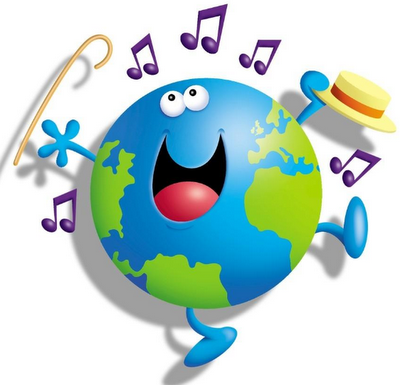 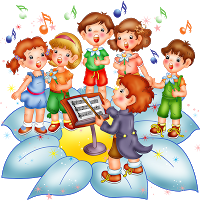 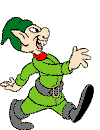 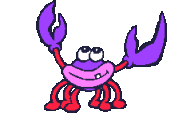 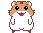 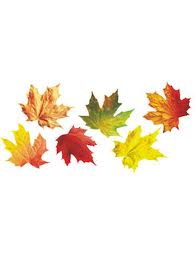 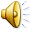 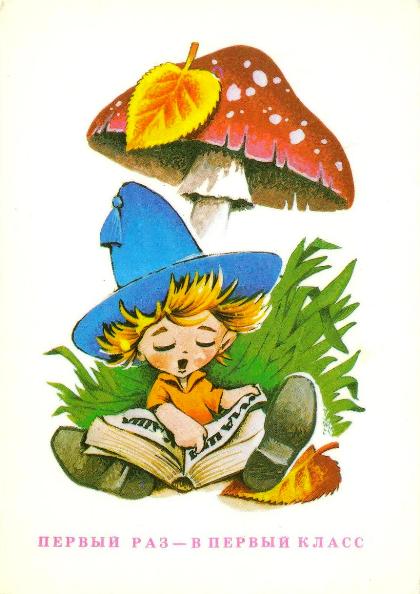 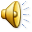 Задача????
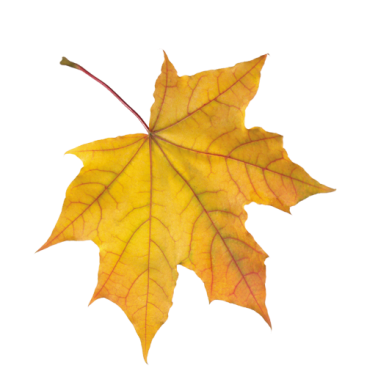 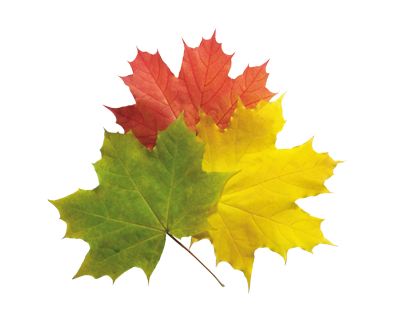 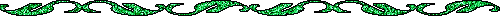 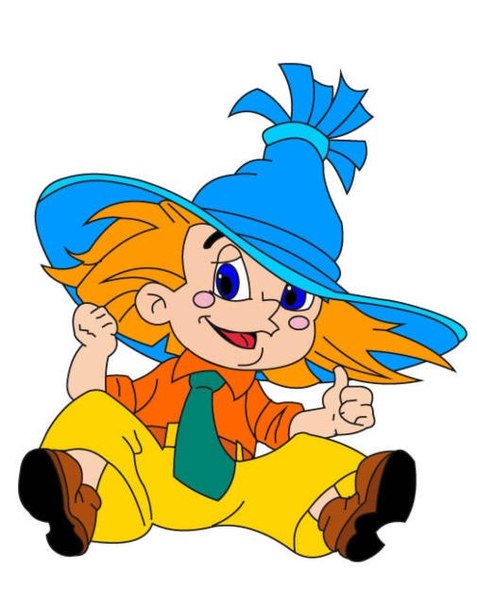 До свидания!
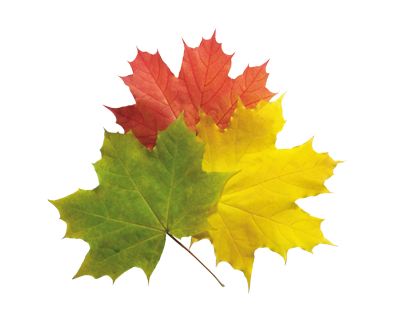 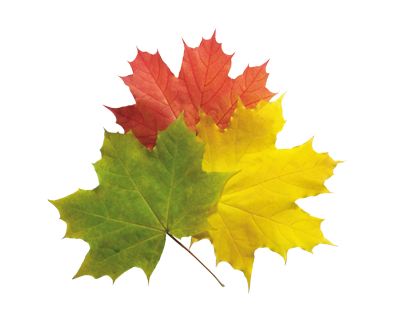 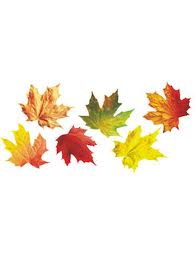 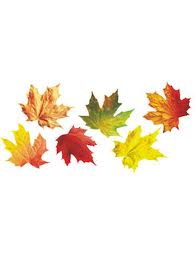